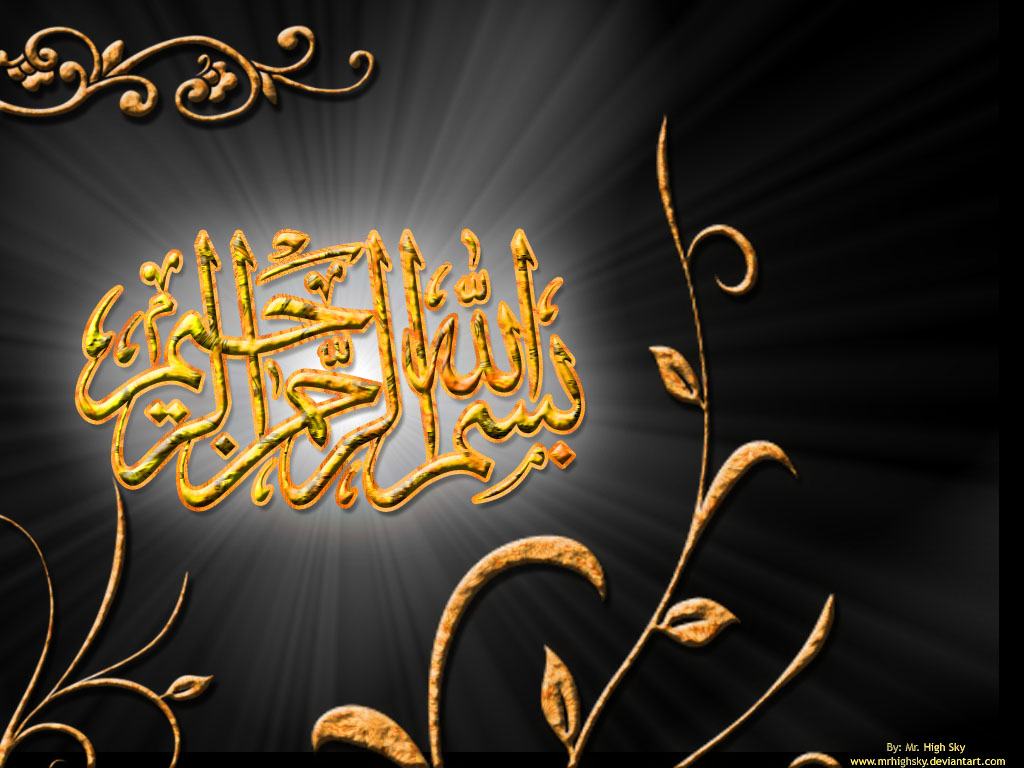 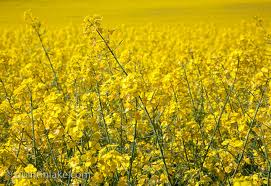 Production technology of 
RAPESEED AND MUSTARD
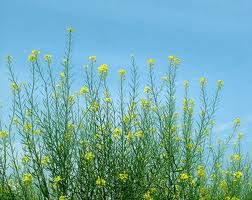 commonly known as sarsonfamily:   cruciferae
Different types:
Rape Seed:
Toria:	                      B.campestris
Gobi sarson:	            B.napus
mustard:	                       
raya: 	                      B.juncea
taramira:                      eruca sativa
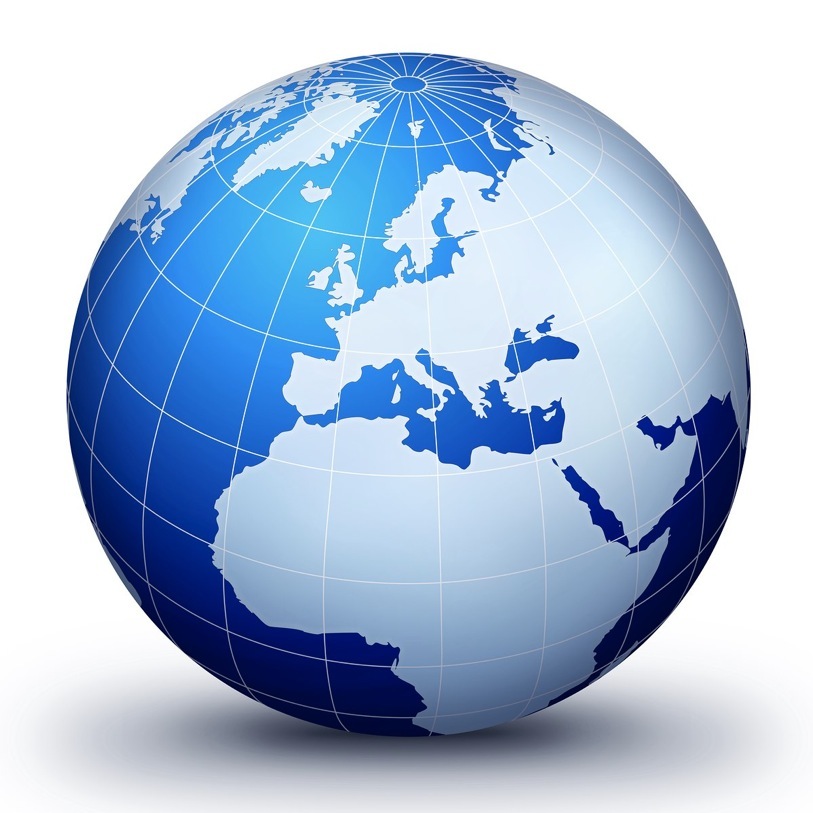 ORIGIN & History
the place of region is not definitely known
It’s cultivation has been traced to 2000 B.C in India,China and Japan. 
Brassica seeds were used for oil extraction first time in India.
China and India are the world’s largest producer.
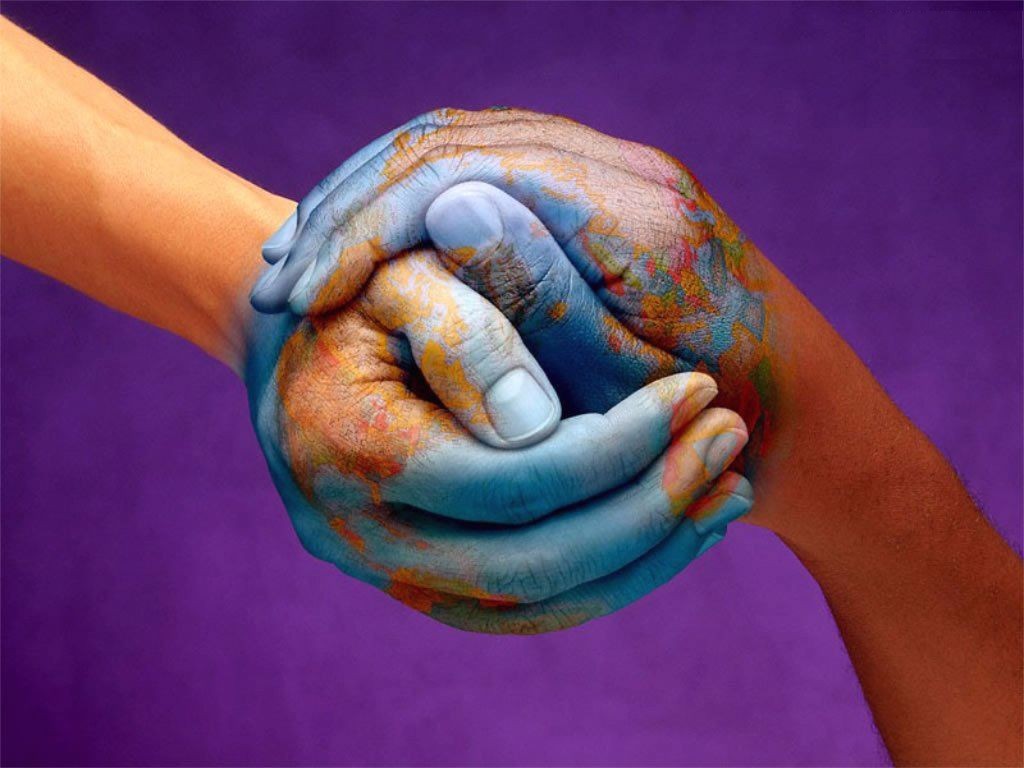 Lance Gibson and Garren Benson, Iowa State University, Department of Agronomy
 Revised January 2002.
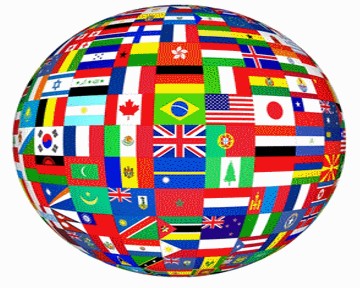 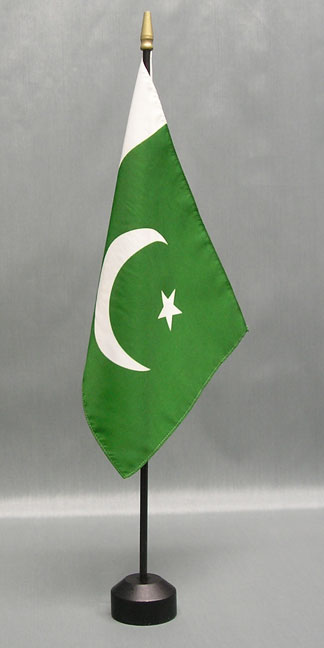 INTRODUCTION
Annual rabi plant
Self pollinated crop 
Plant height 50-200cm 
“0 0” varities 
90% grown as barani crop
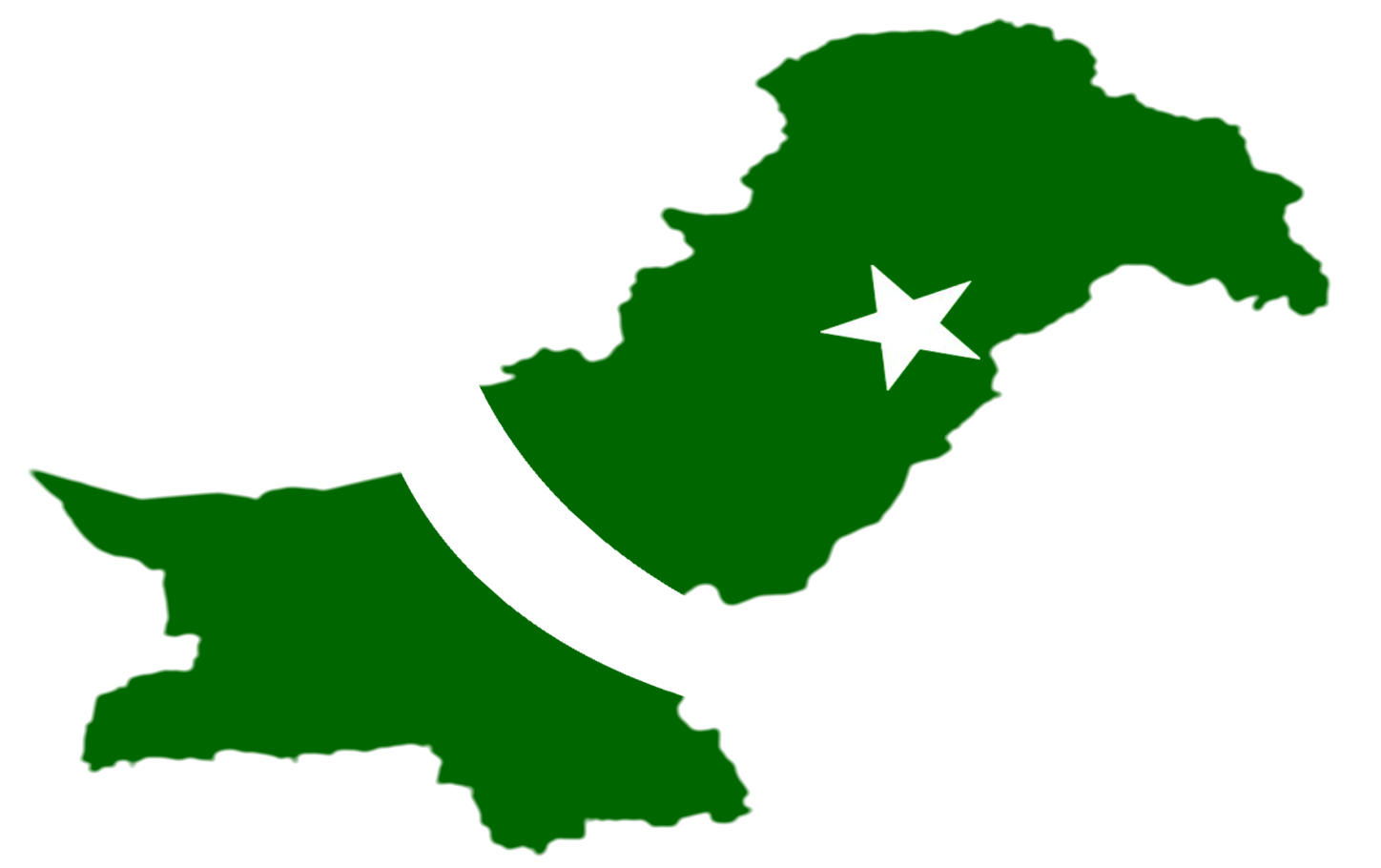 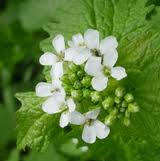 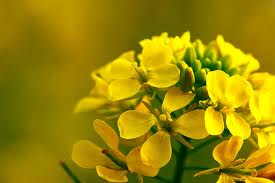 INTRODUCTION
World production         600 million metric tonns
World area                      118 million hectare 
Total Pakistan  area     3 lac hectare 
Total production           233000 tonnes    
Contribution of different provinces  to total area
Punjab                    50%
KPK                          17%
Sindh                       30%
Balochistan             3%
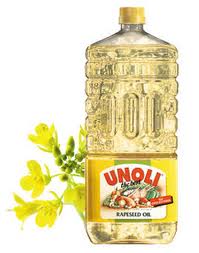 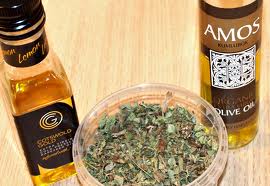 Uses
As vegetable
Seeds for oil extraction
As fodder and forage
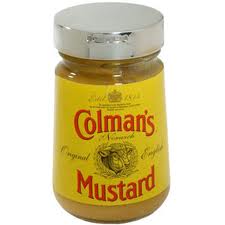 Oil use for cooking,making pickles,
for making soaps and paints.
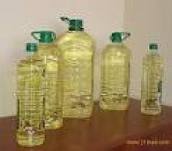 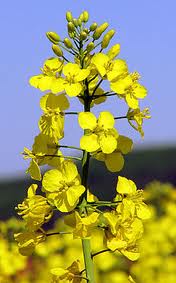 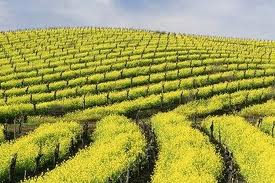 Production Technology
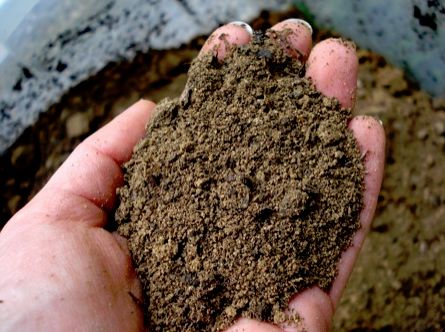 Soil and climate
Mostly grown in temperate regions.
Grown in variety of soils from sandy to clayey soils.
pH  5.5—7.5
Tem.   30 c°
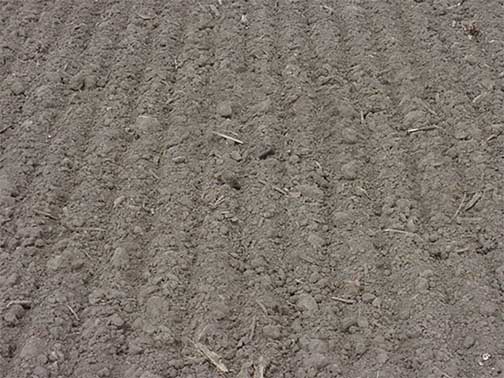 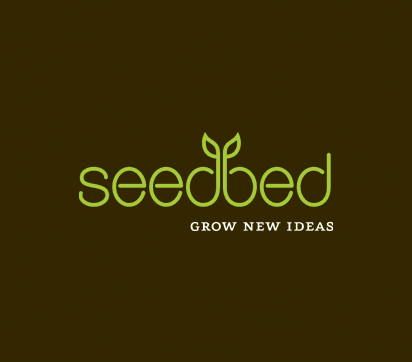 Seed bed preparation
Fine and compact bed needed

Land is loosened 20 to 25 cm deep through plowing or disking  2–3 times

Planking
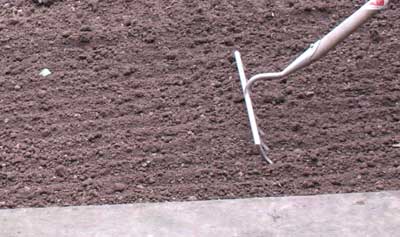 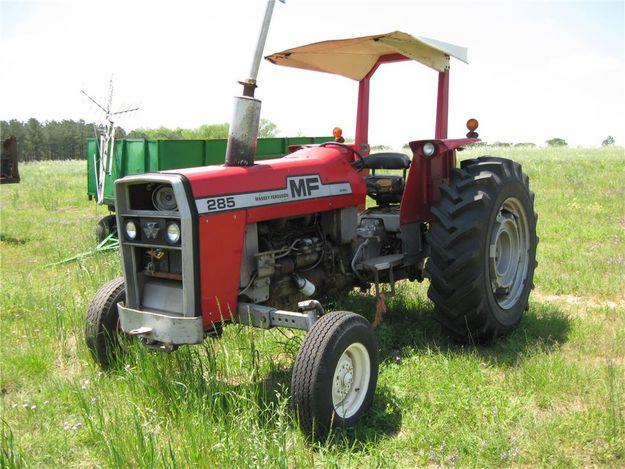 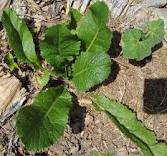 Sowing time
these are planted in two seasons

Winter rabi           
Oct-nov to april-may
Zaid kharif crop 
Early sept-end of december
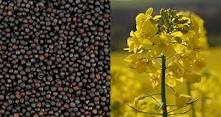 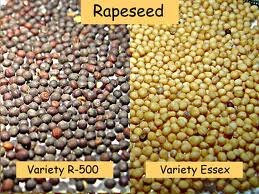 Seed rate and verities
4—6  kg/ha   (for broadcast sowing)
Punjab   
                    poorbi raya,zafar 2000,peela raya,raya anmol
Sindh 
Early raya,s-9
KPK
Tower,altex
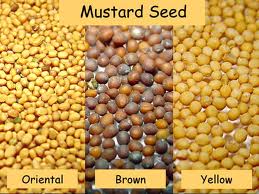 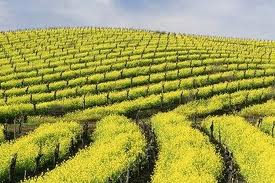 Sowing method
Broadcast 
Fine seedbed preparation
 
Line sowing
R×R= 30-40cm 
P×P = 10-15cm
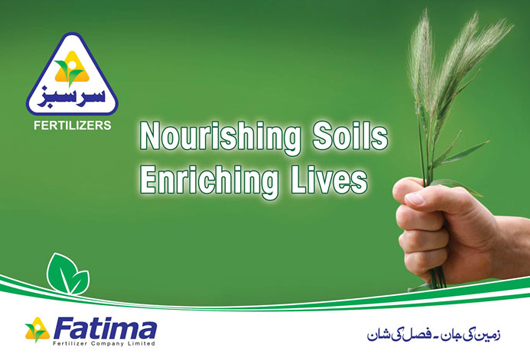 Fertilizer
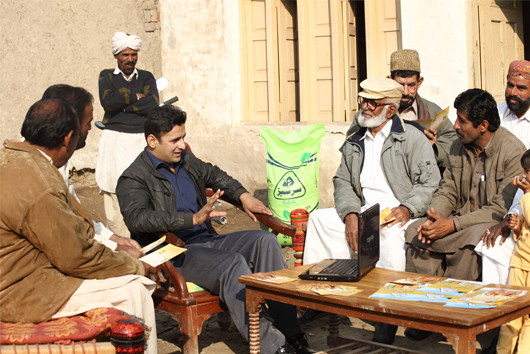 Punjab       40:40   NP kg/ha
Sindh          112:56 NP kg/ha
KPK             75:50   NP kg/ha
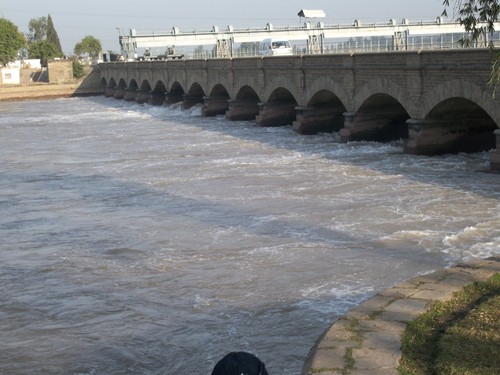 Irrigation
Sarson             3-4 irrigations
Toria                 2-3 irrigations
Taramira          1-2 irrigations  
First irrigation applied after one month of sowing.
Then irrigate at the interval of 20-25 days.
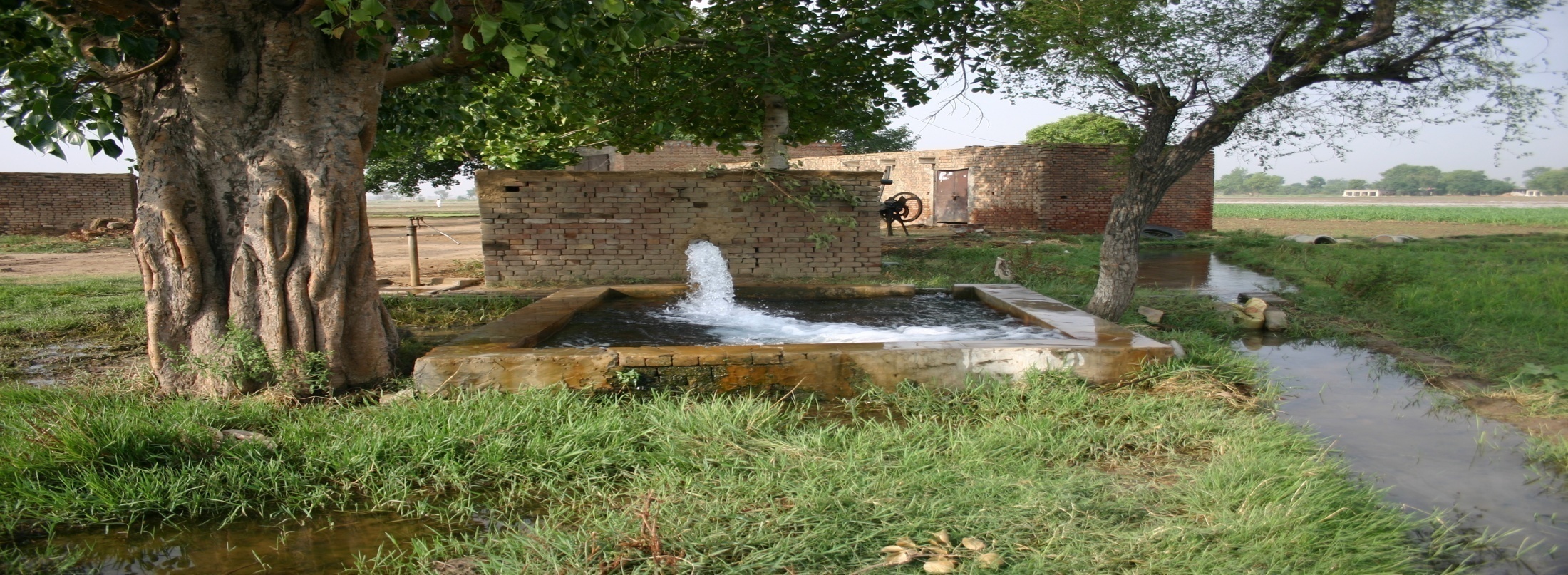 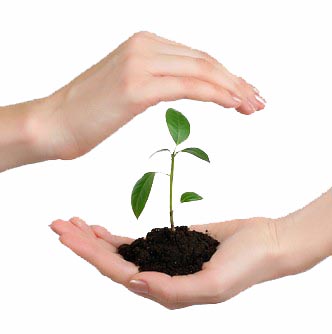 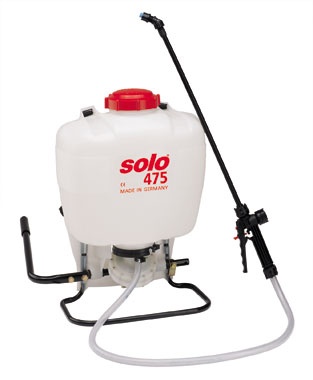 Weeds
Reduced yield 29—43% 
Perennial Weeds
Field bindweed
Quak grass
`Canada thistle 
 
Annual Weeds
Wild musterd
Volunteer cereals
Prickly lettuce
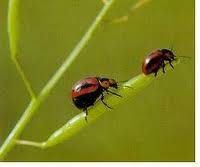 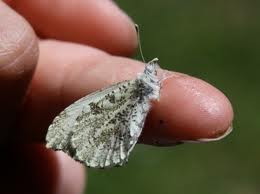 Plant protection measures
Seed dressing 
vitavax  
Benlate-m 45
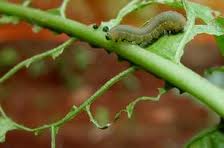 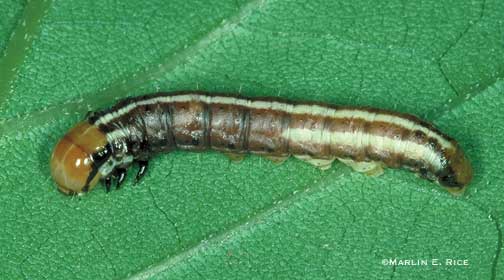 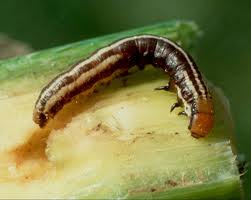 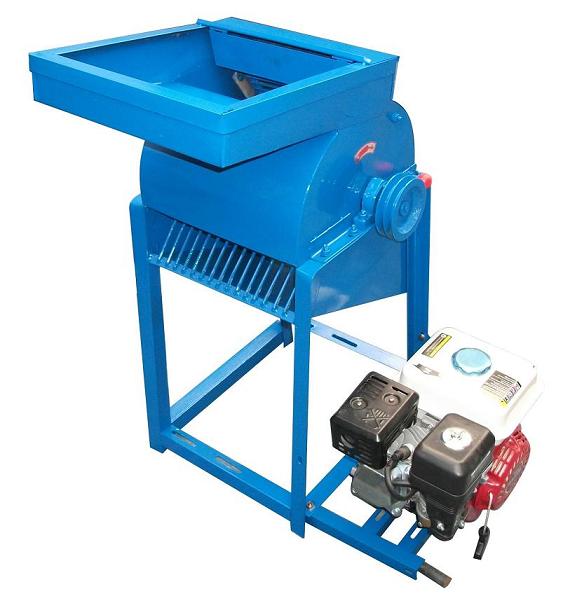 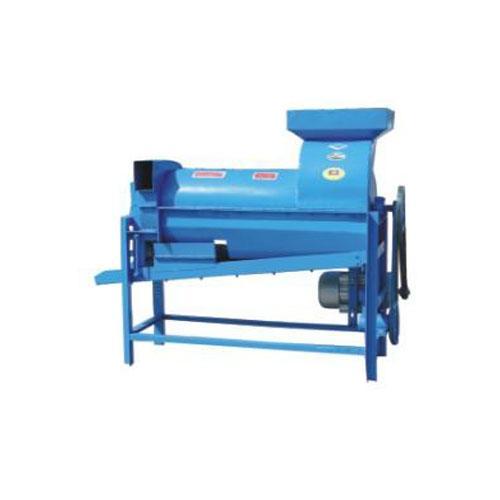 Harvest & storage
Stem and pods color changes to yellow
Seeds become dark   
Seeds rattle when pods are shaken. 
75% pods turn yellow
Crop matures in 180-200days
Usually havested with sickle
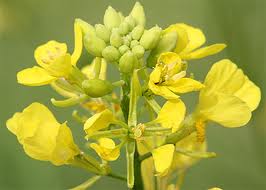 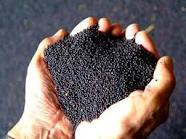 Yield
Punjab          900-1000kg/ha
Sindh             600-650kg/ha
Kpk                  500-600kg/ha
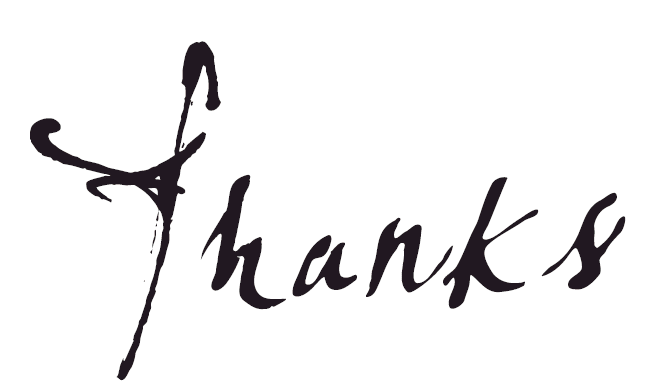 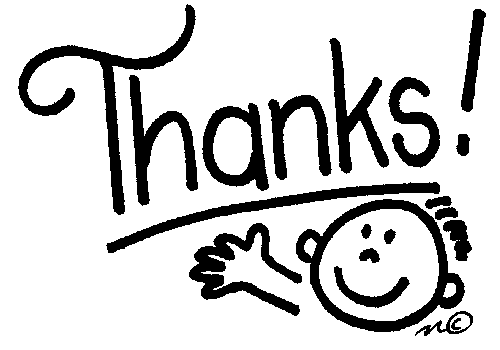 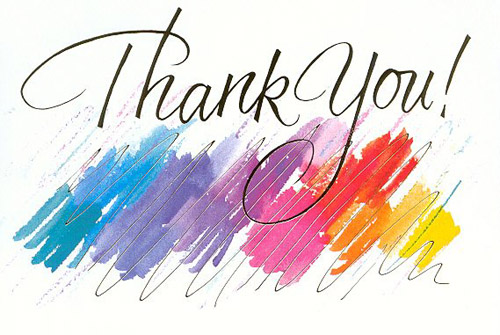 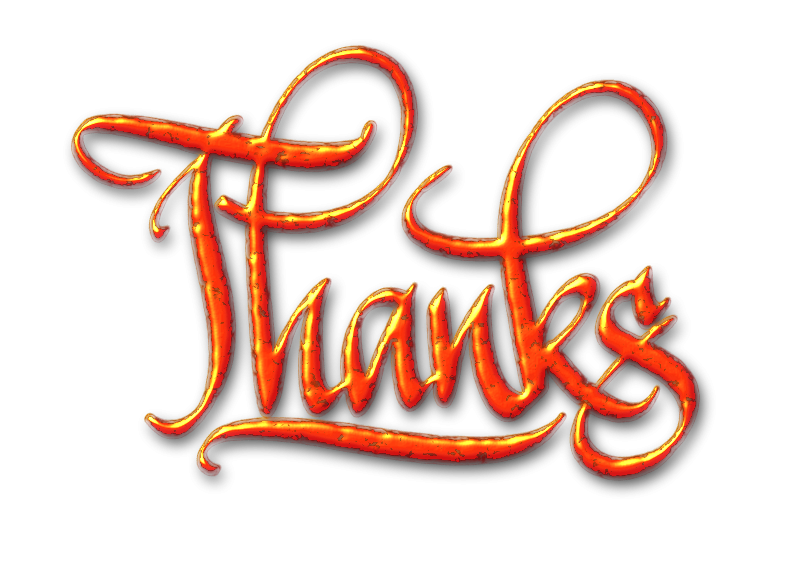 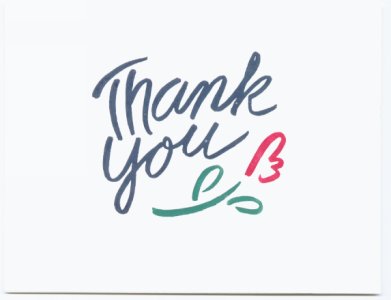 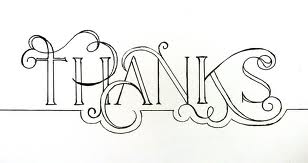 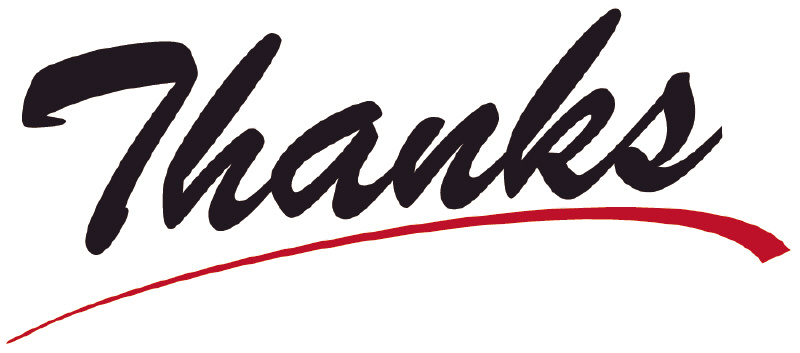